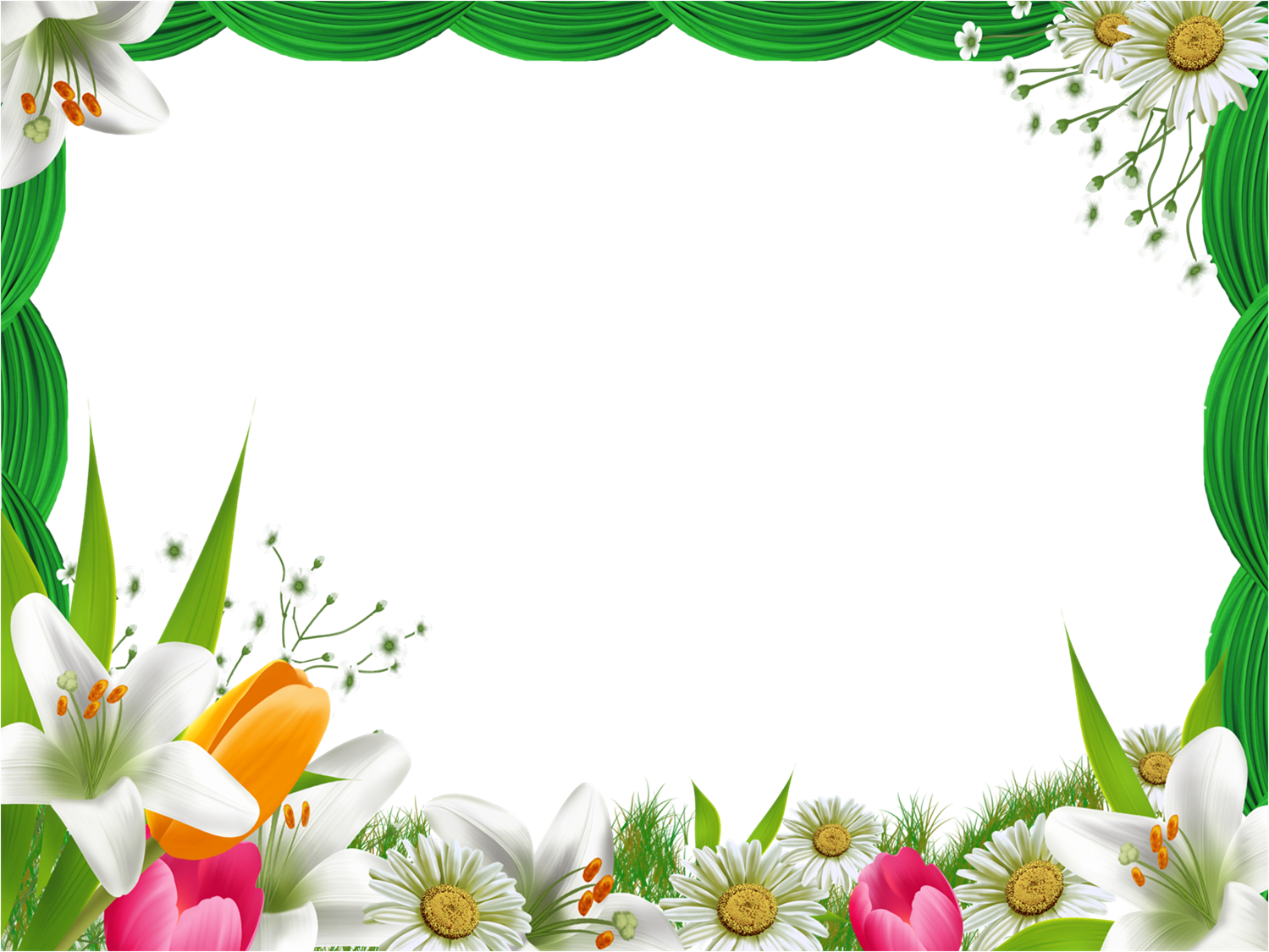 NHIỆT LIỆT CHÀO MỪNG CÁC EM HỌC SINH
LỚP 1
MÔN : MĨ THUẬT
Bài: 
Những chiếc lá kì diệu
TIẾT 2
3.HOẠT ĐỘNG 3: THỰC HÀNH
 TẠO  BỨC TRANH IN TỪ LÁ CÂY
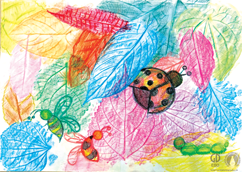 Tạo bức tranh in từ lá cây
+ Em sẽ chọn lá nào để in tranh?
+ Em in một hoặc nhiều lá trong bức tranh?
+ Em sẽ sử dụng những màu nào để in?
+ Em sẽ in lá với một màu hay nhiều màu?
+ Em sẽ vẽ thêm hình gì cho bức tranh sinh động hơn?
+ …….?
BÀI THAM KHẢO
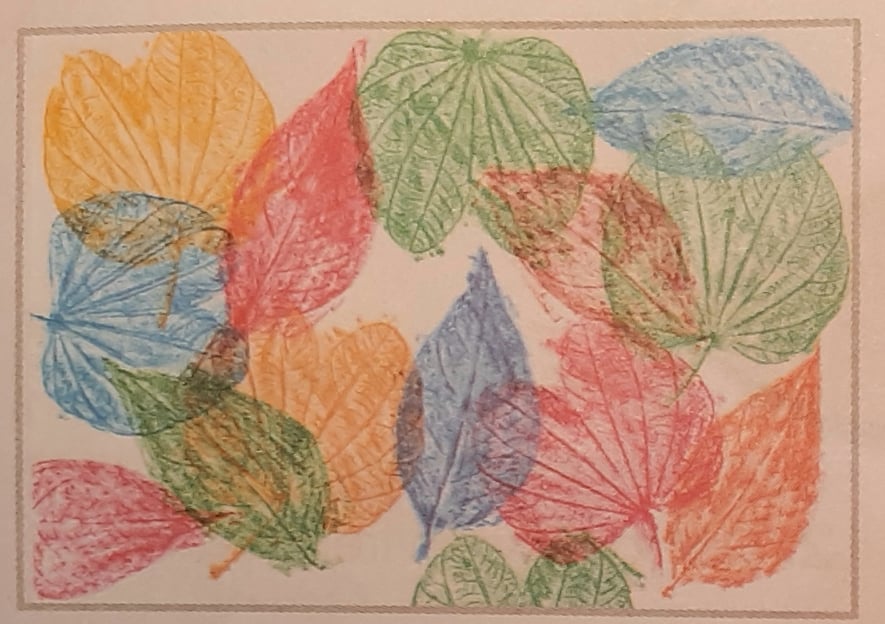 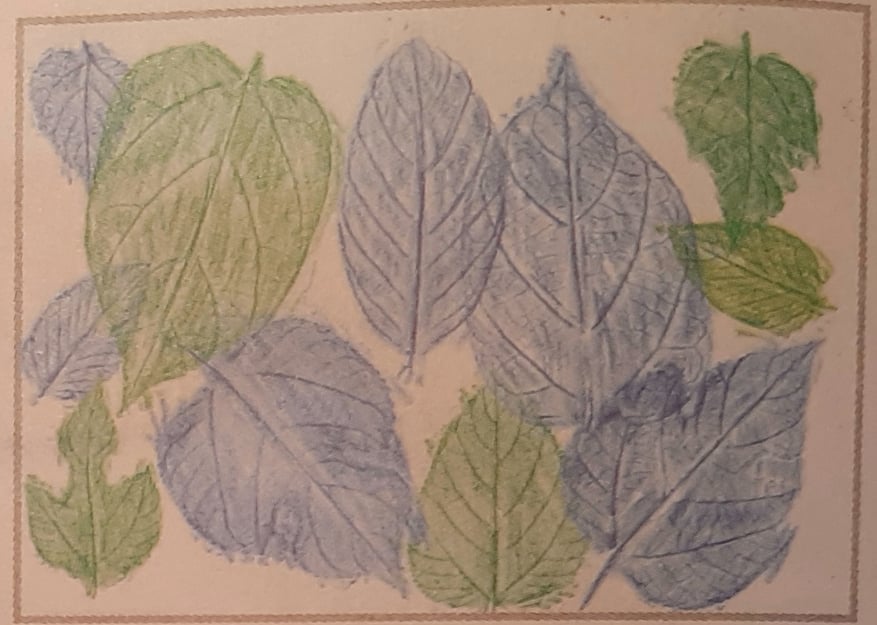 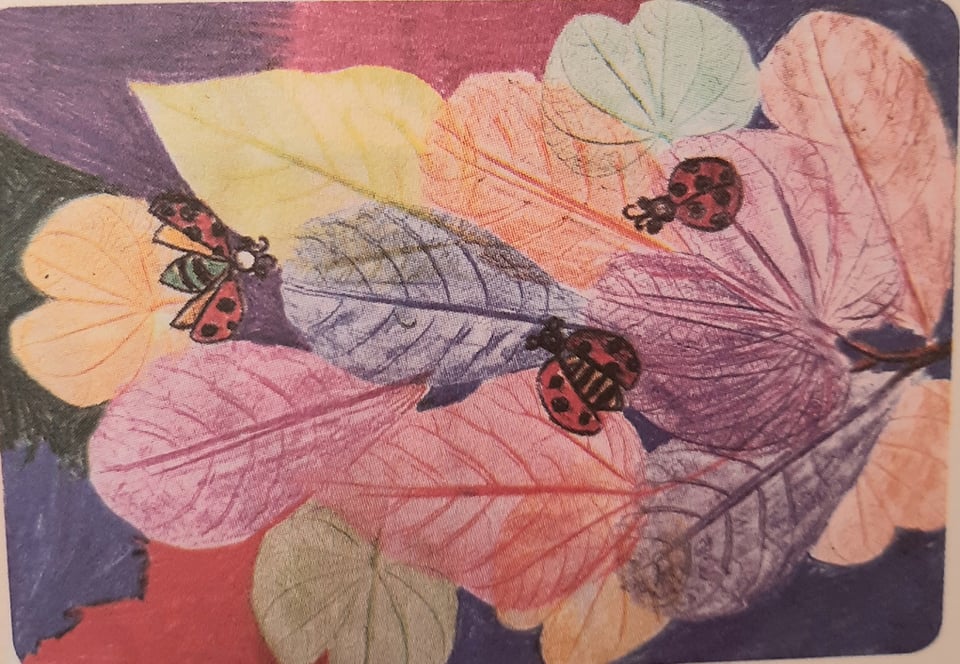 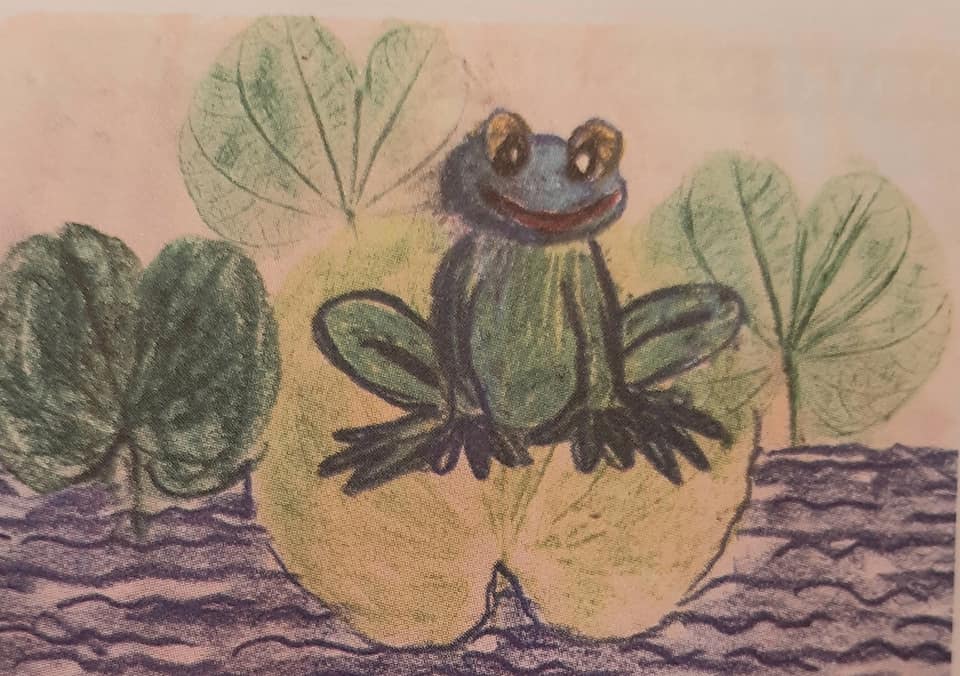 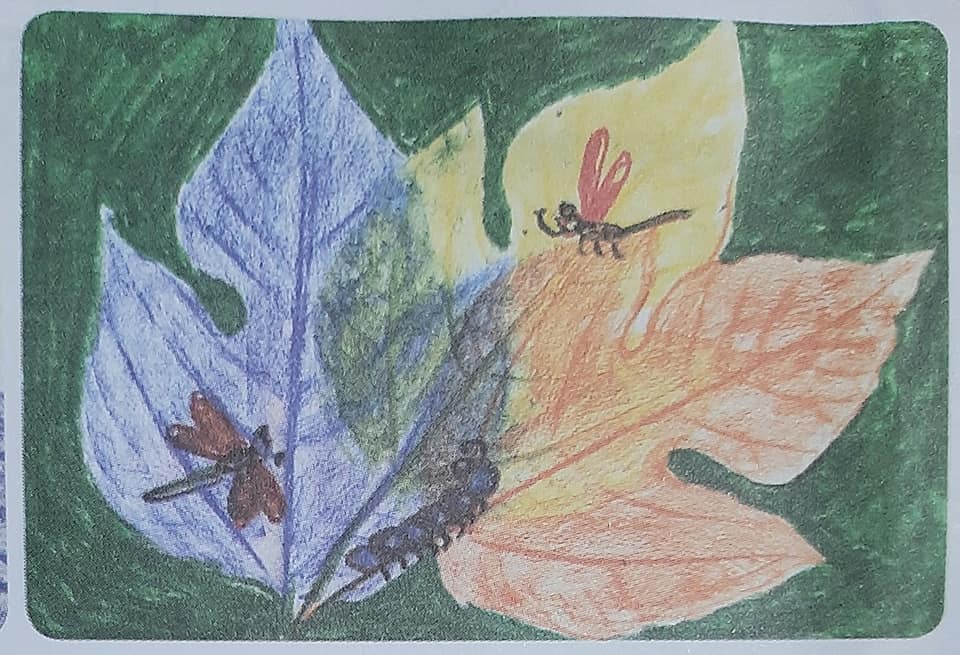 TẠO BỨC TRANH IN TỪ LÁ CÂY.
HS làm bài tập 2 VBT trang 19.
Chú ý: Chà sát đều tay khi in.
Có thể tự do chọn màu sắc cho những chiếc lá theo ý thích nhưng hợp lí, hài hòa với chiếc lá.
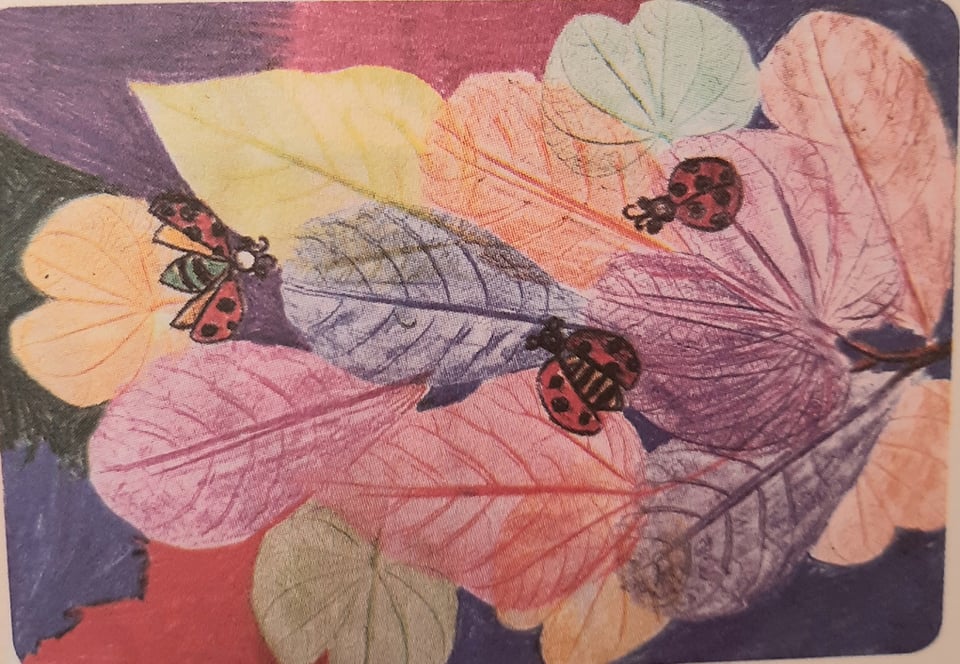 4.HOẠT ĐỘNG 4:
 TRƯNG BÀY BÀI VẼ VÀ CHIA SẺ.
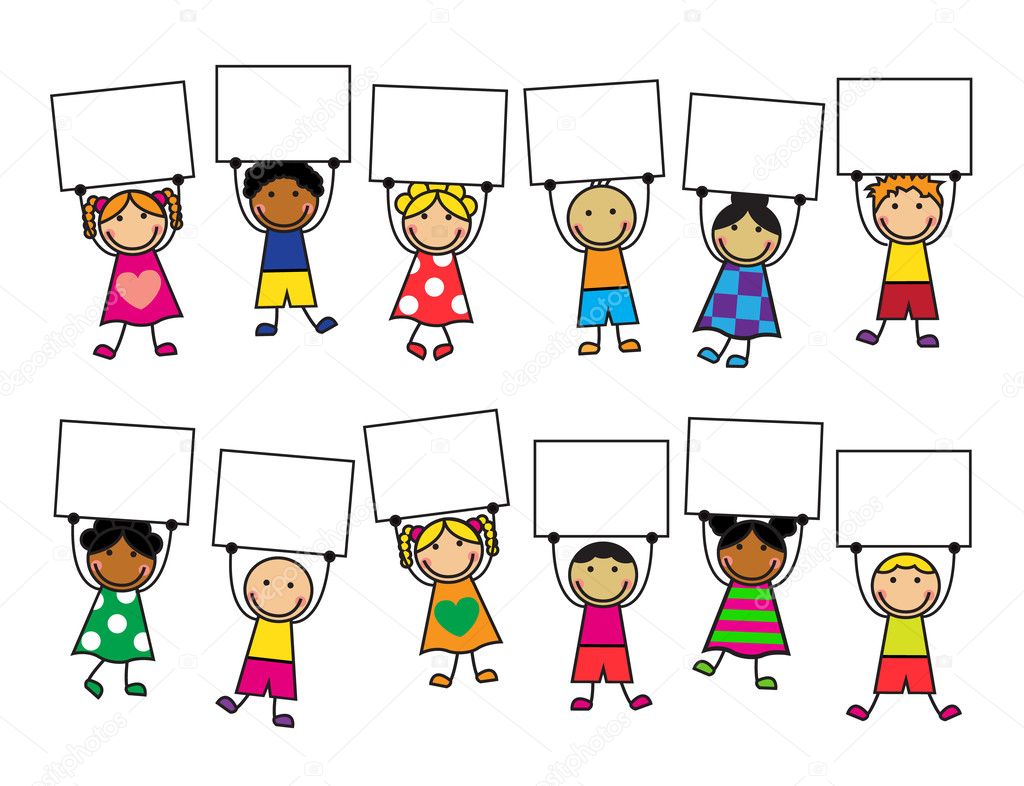 Nêu cảm nhận của em về:
+ Bài in yêu thích.
+ Hình, màu lá in.
+ Em có thích in chà xát không?
+ Em thấy in chà xát có khó không?
5. HOẠT ĐỘNG 5: 
CÙNG TÌM HIỂU HÌNH IN TỪ CÁC BỀ MẶT
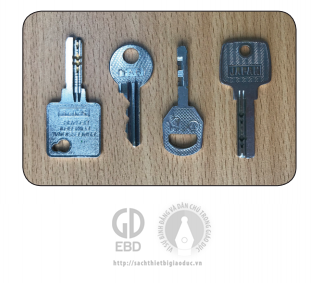 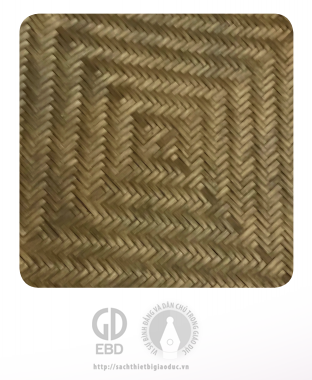 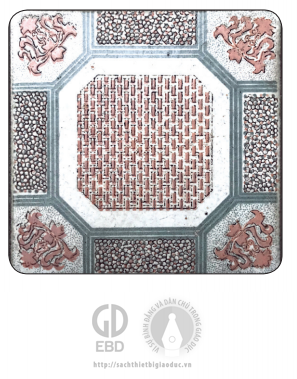 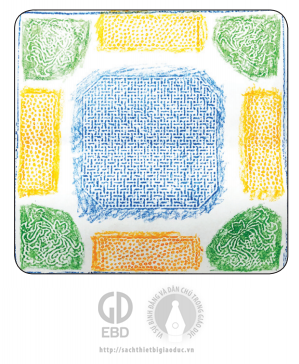 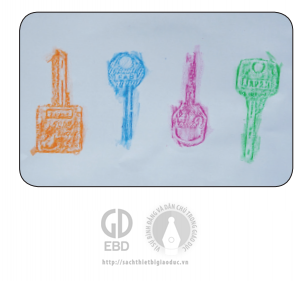 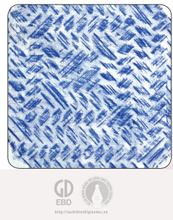 - Nêu cảm nhận về bề mặt của các hình in.
- Thử in với bề mặt khác để cảm nhận.
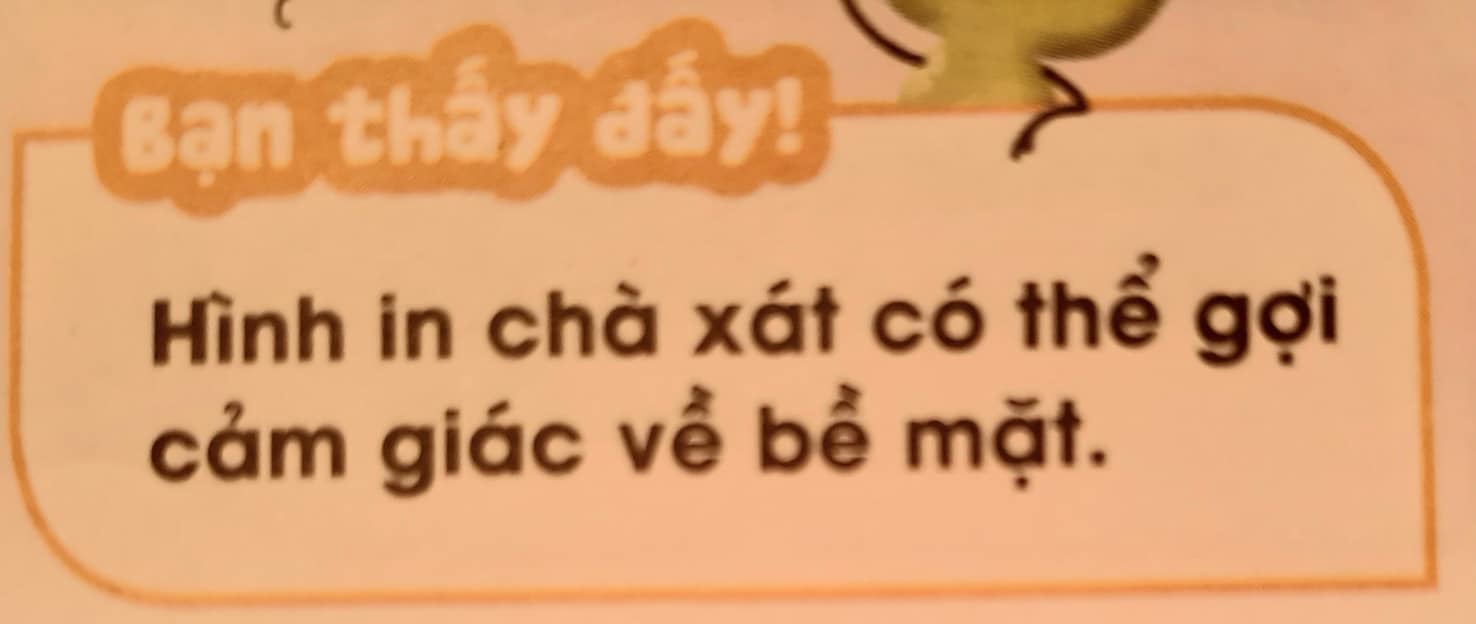 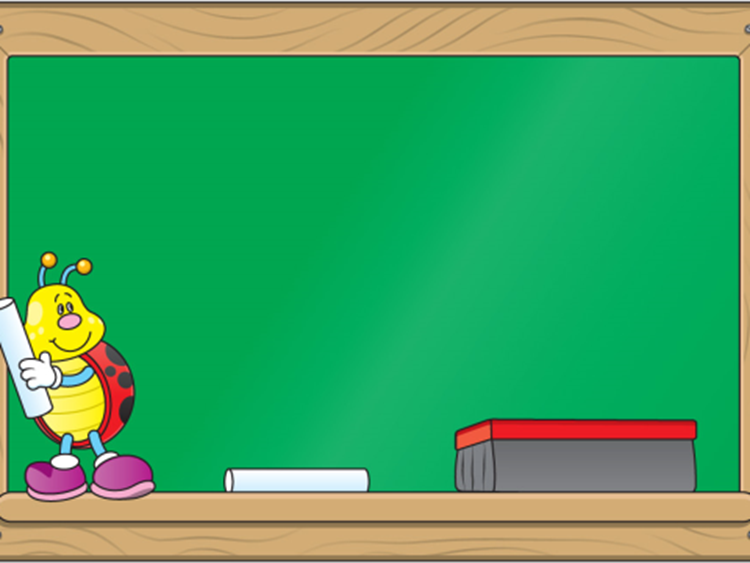 In chà xát có thể tạo được sản phẩm, tác phẩm mĩ thuật
Giờ học kết thúc
Chúc các con chăm ngoan, học giỏi